The Gospel we preach
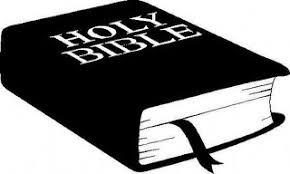 1 Cor 15:1-4
The Gospel We Preach…
10 As it is written: “There is none righteous, no, not one; 11 There is none who understands; There is none who seeks after God.
The Gospel We Preach…
12 They have all turned aside; They have together become unprofitable; There is none who does good, no, not one.”

23 for all have sinned and fall short of the glory of God,
The Gospel We Preach…
23 For the wages of sin is death, but the gift of God is eternal life in Christ Jesus our Lord.
The Gospel We Preach…
16 For God so loved the world that He gave His only begotten Son, that whoever believes in Him should not perish but have everlasting life.
The Gospel We Preach…
21 And she will bring forth a Son, and you shall call His name Jesus, for He will save His people from their sins.”
[Speaker Notes: Save the sinner]
The Gospel We Preach…
17 When Jesus heard it, He said to them, “Those who are well have no need of a physician, but those who are sick. I did not come to call the righteous, but sinners, to repentance.”
[Speaker Notes: Save the sinner]
The Gospel We Preach…
15 This is a faithful saying and worthy of all acceptance, that Christ Jesus came into the world to save sinners, of whom I am chief.
[Speaker Notes: Save the sinner]
The Gospel We Preach…
38 For I have come down from heaven, not to do My own will, but the will of Him who sent Me.
[Speaker Notes: To do God’s will]
The Gospel We Preach…
40 And this is the will of Him who sent Me, that everyone who sees the Son and believes in Him may have everlasting life; and I will raise him up at the last day.”
[Speaker Notes: To do God’s will]
The Gospel We Preach…
14 Inasmuch then as the children have partaken of flesh and blood, He Himself likewise shared in the same, that through death He might destroy him who had the power of death, that is, the devil,
[Speaker Notes: Destroy the devil]
The Gospel We Preach…
16 For I am not ashamed of the gospel of Christ, for it is the power of God to salvation for everyone who believes, for the Jew first and also for the Greek.
The Gospel We Preach…
11 For the Scripture says, “Whoever believes on Him will not be put to shame.” 12 For there is no distinction between Jew and Greek, for the same Lord over all is rich to all who call upon Him. 13 For “whoever calls on the name of the Lord shall be saved.”
The Gospel We Preach…
4 who desires all men to be saved and to come to the knowledge of the truth.
The Gospel We Preach…
9 The Lord is not slack concerning His promise, as some count slackness, but is longsuffering toward us, not willing that any should perish but that all should come to repentance.
The Gospel We Preach…
4 Therefore we were buried with Him through baptism into death, that just as Christ was raised from the dead by the glory of the Father, even so we also should walk in newness of life.